Giovani, Previdenza e Lavoro
Intervento del prof. Giuliano Cazzola (Uniecampus)
Modena, 16 novembre 2015

Corso di Diritto del Lavoro
Prof. Michele Tiraboschi
AA 2015-2016
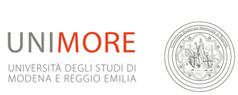 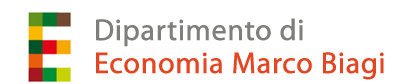 Articolo 38 Costituzione
“Ogni cittadino inabile al lavoro e sprovvisto dei mezzi necessari per vivere ha diritto al mantenimento e all'assistenza sociale.
I lavoratori hanno diritto che siano preveduti ed assicurati mezzi adeguati alle loro esigenze di vita in caso di infortunio, malattia, invalidità e vecchiaia, disoccupazione involontaria.
Gli inabili ed i minorati hanno diritto all'educazione e all'avviamento professionale.
Ai compiti previsti in questo articolo provvedono organi ed istituti predisposti o integrati dallo Stato.
L'assistenza privata è libera”.
Assistenza (comma 1 e 4)
E’ prevista la tutela di una situazione di necessità (disabilità, indigenza) in conseguenza della quale il cittadino non è in grado di provvedere a se stesso; è cioè sprovvisto dei mezzi necessari per vivere. 

Finalità:
 evitare l’esclusione sociale 
Mediante:
  riconoscimento di un reddito e di diritti sociali nonché di misure che favoriscano l’accesso al lavoro.
Previdenza (comma 2 e 3)
I lavoratori hanno diritto che siano “preveduti” ed “assicurati” mezzi adeguati alle loro esigenze di vita nel caso in cui si verifichino alcuni rischi meritevoli di protezione sociale 
(infortunio, malattia, invalidità e vecchiaia, disoccupazione involontaria) 
Ai compiti indicati provvedono “organi ed istituti predisposti o integrati dallo Stato”.
Previdenza e Assistenza Privata (comma 5)
Forme private di previdenza ed assistenza, 
cosa sono: 
Espressione del Principio di Libertà Economica 
( Art 41 Cost.)
Elemento integrativo di trattamenti pubblici necessariamente connotati da limiti quantitativi.
LE PENSIONI: IVS
Vecchiaia: trattamento a cui ha diritto chi ha raggiunto l’età pensionabile (indicata dalla legge) ed è in grado di far valere il requisito minimo di anzianità di servizio richiesto (ora 20 anni).
Anzianità (Early Retirement): è un trattamento di vecchiaia anticipato. 
Invalidità e Inabilità : trattamento riconosciuto al lavoratore che, in conseguenza di infermità o difetto fisico perde la capacità lavorativa in attività confacenti alle proprie attitudini (legge n.222/1984). 
Superstiti: trattamento riconosciuto agli aventi diritto del lavoratore o del pensionato defunto.
Il Metodo
I grandi sistemi pensionistici pubblici funzionano con il metodo della cosiddetta  RIPARTIZIONE.
Le pensioni vigenti sono finanziate dai contributi versati dai lavoratori attivi in quello stesso periodo, sulla base di un patto fra le generazioni, imposto e garantito dallo Stato. Con la ripartizione, si impiegano gli apporti dei lavoratori attivi per pagare le pensioni vigenti, mediante una catena di sant’Antonio di cui lo Stato è garante e che inanella, nel tempo, le diverse generazioni, inducendole a un comportamento forzosamente solidale. Con la capitalizzazione, invece, ognuno è padrone del proprio destino pensionistico: la sua prestazione, al momento dell’uscita dal mercato del lavoro, sarà determinata dal montante accantonato e dai relativi interessi. Nella ripartizione sono, dunque, altri (gli attivi) a sostenere l’onere della solidarietà; nella capitalizzazione ognuno provvede per sé, ma il suo risparmio previdenziale per lunghi decenni è al servizio del bene collettivo.
Il Patto Generazionale sotteso alla ripartizione
Tale patto promette ai contribuenti di oggi che, domani, divenuti pensionati, ci sarà un’altra generazione di contribuenti che onorerà  le promesse  ricevute in cambio dell’adempimento ai  propri obblighi.
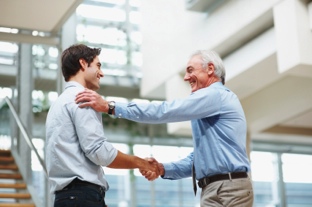 In pratica…
Esempio elementare: 
una pensione mensile di 1000 euro “costa” 100 euro a testa a 10 lavoratori contribuenti. 

Se, invece, per effetto delle trasformazioni demografiche, dell’invecchiamento della popolazione e della riduzione della natalità, del prolungamento dell’attesa di vita, delle modifiche del mercato del lavoro e della dinamica delle retribuzioni, ad ogni lavoratore attivo corrisponde (come  accade ora) più o meno un trattamento pensionistico, restano soltanto due alternative:
o il singolo contribuente si prende carico dei mille euro mensili 
oppure  occorre ridurre la pensione ad un decimo del suo valore. 

Naturalmente, la soluzione adottata è stata sostanzialmente la prima. 
Oggi i lavoratori dipendenti in attività versano un terzo delle loro retribuzioni agli enti previdenziali per finanziare le pensioni in essere.
Le sfide della Demografia Europea (valori assoluti tra parentesi in migliaia)
Fonte: Eurostat
Andamento della popolazione in età lavorativa per grandi classi d'età in Italia (1970-2000) e proiezioni al 2050 (migliaia)
Elaborazione di Antonio Golini su dati World Population Prospect (2003)
Numeri indici (2005=100) dell'andamento della popolazione italiana per classi di età (2005-2050)
Elaborazione di Antonio Golini su dati Onu
Le principali riforme
Dal dopoguerra ad oggi vi sono stati soltanto due leggi di riforma del sistema pensionistico  caratterizzate se non proprio da una visione, almeno da un progetto. La prima è stata la legge n.153 del 1969 che ha istituito quell’ordinamento pensionistico che la seconda (legge n. 335 del 1995, riforma Dini-Treu) ha modificato in maniera profonda seppur assumendo una transizione troppo lunga per essere ritenuta adeguata ed equa sul piano intergenerazionale.
La legge n.153/1969
La legge (delega) del 1969, introducendo il modello retributivo (il c.d. aggancio alla retribuzione, come si diceva a quei tempi) e prendendo per giunta a riferimento la retribuzione pensionabile degli ultimi tre (poi divenuti cinque) anni di lavoro, tendeva, in via di principio, a garantire ai pensionati un trattamento equipollente al livello di retribuzione o di reddito (perché nel 1990 i medesimi criteri vennero applicati anche ai lavoratori autonomi) raggiunto alla fine della vita attiva. Con quel provvedimento e con quelle regole si volle erogare una pensione dignitosa a quanti avevano avuto una storia lavorativa e contributiva piuttosto accidentata nell’immediato dopoguerra. O addirittura avevano visto sfumare i loro versamenti, relativi ad attività lavorative antecedenti il conflitto, per via dell’inflazione postbellica o erano ‘’emigrati’’ dal Sud al Nord, erano passati dall’agricoltura all’industria, ecc.
Il pensionamento anticipato di anzianità
A queste regole si aggiunsero le pensioni di anzianità che consentivano l’accesso alla quiescenza sulla base di un requisito contributivo pari a 35 anni (20 o 25 o ancora meno nel Pubblico impiego) a prescindere dall’età anagrafica, allo scopo di risarcire così i c.d. lavoratori precoci, arruolati in giovane età nei ranghi della società industriale. Nei fatti consentendo loro di accedere alla pensione in età ancora ‘’giovane’’ proprio nel momento in cui si allungava l’attesa di vita.
La riforma Dini-Treu (legge n.335/1995)
La riforma del 1995 si fece carico di superare lo squilibrio determinato dal sistema retributivo che, in sostanza, a fronte anche dell’incremento dell’attesa di vita, tendeva a regalare ai pensionati un certo numero di anni di prestazioni  non coperti dal montante contributivo. Adottando il calcolo contributivo (il montante su cui calcolare il trattamento è dato dalla somma degli accrediti annuali, rivalutati sulla base del pil nominale, moltiplicato per i coefficienti di trasformazione ragguagliati all’età di pensionamento all’interno di un rang flessibile) si è ristabilito un sinallagma tra contributi versati e prestazione, ma lo si è fatto soltanto a partire dai nuovi assunti dal 1996, mentre chi aveva, prima di quella data, almeno 18 anni di anzianità è rimasto interamente all’interno del meccanismo retributivo; gli altri sono inclusi nel sistema misto con il criterio del pro rata, fino a quando – dopo la riforma Fornero – il calcolo contributivo è stato esteso pro rata a tutti a partire dal 2012.
Una leggenda metropolitana (1)
Non è vero che il calcolo contributivo sia di per sé penalizzante. E’ certamente più equo di quello retributivo  (la pensione è il corrispettivo di tutti i contributi versati durante la vita attiva e non ha come finalità quella di garantire un reddito equipollente a quello realizzato nell’ultimo periodo). Anche nel ‘’contributivo’’ (che è solo un metodo di calcolo) il sistema resta a ‘’ripartizione’’. Vi sono, nel confronto tra i due sistemi, vantaggi e svantaggi  che indichiamo nei loro aspetti principali (segue).
Una leggenda metropolitana (2)
Calcolo retributivo:  è previsto un limite massimo di 40 anni per cui quelli lavorati in più non contano; esiste un correttivo implicito per le pensioni più elevate, nel senso che il rendimento annuo del 2% è operante (nel 2015) fino a 46mila euro di retribuzione pensionabile, al di sopra di tale importo il rendimento diminuisce progressivamente fino allo 0,90%. Ciò significa che per le ‘’famigerate’’ alte retribuzioni il tasso di sostituzione non è mai l’80%, ma si attesta intorno al 60%.  In sostanza nel calcolo retributivo  si versa la contribuzione piena sull’intera retribuzione percepita, mentre il rendimento è decrescente. Per ovvii motivi le pensioni in essere sono state nella quasi totalità liquidate con il ‘’retributivo’’ e sono state sottoposte a diversi ‘’contributi di solidarietà’’ ed a ‘’manipolazioni’’ della rivalutazione automatica.
Una leggenda metropolitana (3)
Calcolo contributivo: per formare il montante contributivo contano tutti gli anni di lavoro; è previsto un tetto retributivo e contributivo,nel senso che sopra i 100mila euro di retribuzione annua (2015) non vi è più obbligo di versamento contributivo; il coefficiente di trasformazione (il moltiplicatore del montante) cresce in rapporto all’età in cui si va in quiescenza. In sostanza, chi va in pensione più tardi e percepisce stipendi elevati avrebbe interesse ad avvalersi del contributivo.
Una leggenda metropolitana (4)
Il problema, allora, non è di per sé il calcolo contributivo.
L’incerta prospettiva pensionistica dei giovani non deriva dalle regole dell’accreditamento dei contributi e dal meccanismo di calcolo della prestazione, ma dalla loro condizione occupazionale precaria e saltuaria durante la vita lavorativa. Una carriera contraddistinta da un accesso tardivo al lavoro, da rapporti interrotti e discontinui (senza potersi giovare, inoltre, di un adeguato sistema di ammortizzatori sociali che unisca tra di loro i differenti periodi lavorativi, magari contraddistinti da rapporti regolati da regimi differenti) finirà per influire negativamente anche sulla pensione. D’altro canto, il ‘’retributivo’’ non è di per sé risolutivo dei problemi, perché una condizione lavorativa breve ed interrotta (precaria come si dice adesso) determina comunque dei trattamenti modesti. Non a caso vi sono 3,5 milioni  pensioni integrate al minimo pur essendo state liquidate con il ‘’retributivo’’.
La riforma Monti-Fornero (art. 24 dl 201/2011 convertito in legge n.214/2011)
Introduzione del calcolo contributivo pro rata dal 1° gennaio 2012 per tutti i lavoratori; abolizione del sistema delle quote tranne che per i lavoratori adibiti a lavori usuranti. 
Correzione: dal 1.1.2015 il nuovo regime pensionistico introdotto dalla legge di stabilità 2015 (art. 1 commi 707-709) prevede anche per le pensioni già in essere :
• per chi aveva più di 18 anni al 31 dicembre 1995 (ex retributivo)
• che sia erogato l’importo complessivo della pensione di minore entità:
• tra quello calcolato secondo la riforma Fornero (art. 24, comma 2 D.L. 201/2011), con la quota retributiva fino al 31.12.2011 più la quota contributiva spettante dal 1.1.2012 fino alla data del pensionamento 
• e l’importo derivante da un calcolo tutto retributivo che integra “all’anzianità contributiva necessaria per il conseguimento del diritto alla prestazione, quella eventualmente maturata fra la data di conseguimento del diritto e la data di decorrenza del primo periodo utile per la corresponsione della prestazione stessa”
Requisiti d’accesso al pensionamento di vecchiaia (dal 2012).
Anno 2015
Requisito anagrafico:
Lavoratori dipendenti pubblici e privati ed autonomi: 66 anni + 3 mesi
Lavoratrici del pubblico impiego: 66 anni + 3 mesi
Lavoratrici dei settori privati: 63 anni + 9 mesi
Lavoratrici autonome: 64 anni + 9 mesi
N.B.: a) il requisito anagrafico include, abolendoli, i 12 mesi (18 per i lavoratori autonomi e gli iscritti alla gestione separata) della c.d. finestra mobile prevista per l’esercizio del diritto al pensionamento di cui al DL. N.78/2010 convertito in L.n. 122/2010 e conferma l’adeguamento periodico all’attesa di vita stabilito nella medesima legge. Pertanto la riforma Fornero non ha inasprito i requisiti, limitandosi, praticamente, ad anticiparne al 1° gennaio 2018 l’andata a regime.
Requisito contributivo minimo: 20 anni. L’importo a calcolo deve essere pari o superiore ad almeno 1,5 volte l’assegno sociale
Requisiti per il pensionamento di vecchiaia anticipato (già anzianità) indipendentemente dall’età anagrafica
Anno 2015
Lavoratori dipendenti pubblici e privati ed autonomi: 42 anni + 6 mesi
Lavoratrici dipendenti private e pubbliche e autonome: 41 anni + 6 mesi
Prima del compimento dei 62 anni di età è prevista una penalizzazione economica (praticamente sospesa fino a tutto il 2017) dell’1% per i primi due anni e del 2% per quelli successivi. (L’aggiunta di un requisito anagrafico è iniziata fin dalla riforma Dini). 
N.B.: a) il requisito contributivo include, abolendoli, i 12 mesi (18 per i lavoratori autonomi e gli iscritti alla gestione separata) della c.d. finestra mobile per l’esercizio del diritto al pensionamento di cui al DL. N.78/2010 convertito in L.n. 122/2010 e conferma l’adeguamento periodico all’attesa di vita previsto nella medesima legge.  
Per i soggetti iscritti a partire dal 1° gennaio 1996 (sottoposti al calcolo contributivo) è prevista inoltre la possibilità di accedere al pensionamento a 63 anni se l’importo a calcolo è pari o superiore a 2,8 volte  l’assegno sociale.
Ricadute delle riforme pensionistiche sull’andamento della spesa sul Pil
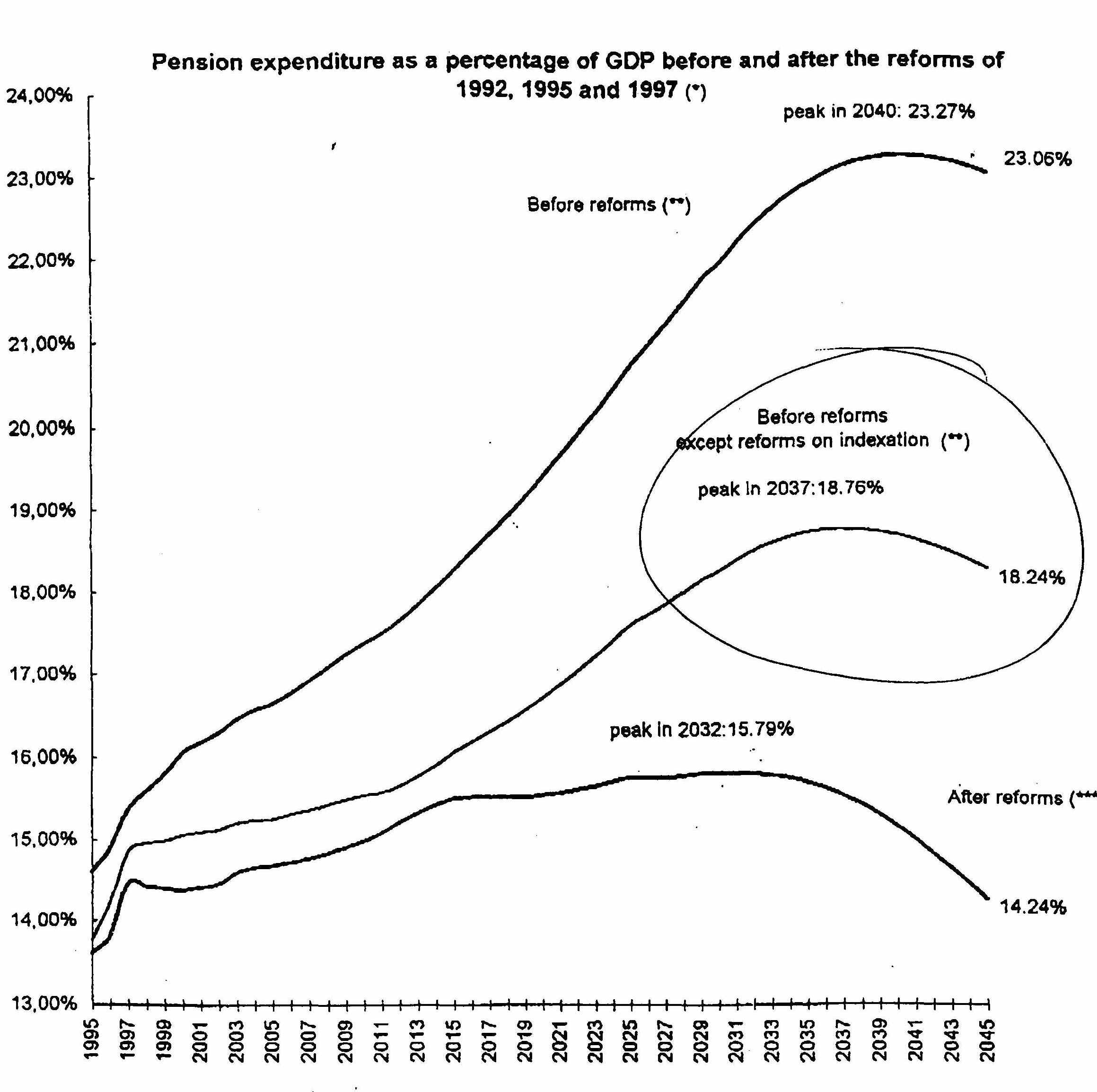 Scenario macroeconomico 2008
Scenario macroeconomico 2009
Altra leggenda metropolitana (1)
L’insieme degli interventi di riforma dal 2004 (L.n.243/2004) hanno prodotto una riduzione dell’incidenza della spesa pensionistica sul PIL pari a 60 punti percentuali di PIL cumulati al 2060.
Di questi 2/3 sono dovuti agli interventi adottati prima della c.d. riforma Fornero (art.24 del DL. n.201/2011 convertito in L. n.214/2011).
Altra leggenda metropolitana (2)
‘’Con la riforma Fornero non si riesce più ad andare in pensione’’. 
Interessante è notare l’età media alla decorrenza (che è poi l’indicatore dell’età effettiva del pensionamento). Limitandosi soltanto al FPLD, le pensioni decorrenti nei primi 9 mesi del 2015 sono state liquidate a persone con età media pari a 65,3 anni per la vecchiaia (64,9 nel 2014) e a 59,8 anni (59,7) per l’anzianità/anticipata.
Nel 2015 sono ripartiti i pensionamenti anticipati : ‘’In particolare – è scritto nel Monitoraggio INPS - coloro i quali nel 2011 non sono riusciti ad agganciare il requisito delle quote anche in presenza di anzianità elevata (inferiore comunque a 40 anni), poiché con un’età inferiore al requisito minimo richiesto (60 anni per i dipendenti – 61 per gli autonomi), hanno cominciato quest’anno a raggiungere in misura consistente i 42 anni e 6 mesi di anzianità del trattamento anticipato’’.
Altra leggenda metropolitana (3)
Il dato cumulato di uomini e donne, dal 2009 ai primi due mesi del 2015, aumenta nel complesso di 3,3 anni, da 62,5 a 65,8  (3,4 anni per i lavoratori dipendenti al pari di quelli autonomi, mentre diminuisce leggermente nelle contabilità separate). Diverso il caso dell’ anzianità/vecchiaia anticipata: l’incremento è solo di un anno (da 59 a 60 anni). L’età media alla decorrenza per la vecchiaia e l’anzianità nel periodo considerato cresce solo di 7 mesi, da 61,2 a 61,9.
Gli effetti economici delle riforme della XVI Legislatura
’’Partendo dal 14% circa prima della crisi, il dato attuale è al 16,3% del Pil, sarebbe arrivato oltre il 18% senza le recenti riforme, grazie alle quali si arriverà al 13,9% nel 2060. Tra il 2010 ed il 2060 nell’area euro il rapporto peggiora di 2 punti percentuali (di 1,5 per la UE27), mentre per l’Italia migliora di 0,9’’. (Vittorio Conti, ex Commissario straordinario INPS)
 In sostanza, soprattutto per effetto della crisi economica, la spesa pensionistica negli ultimi anni è cresciuta di 2,3 punti di Pil e, senza le riforme oggi il Paese sarebbe lì a confrontarsi con un dato insostenibile come un’incidenza del 18% del Pil (un dato che avrebbe cancellato in un solo colpo gli effetti di un ventennio di riforme).
EsodatiTipologia  di soggetti salvaguardati mediante ben sei interventi di salvaguardia (il ddl di stabilità ne prevede una settima) (Fonte: MEF 2015)
Stima originaria contingente numerico programmato
Mobilità e mobilità lunga:     58.110
Fondi di solidarietà:      19.310
Prosecutori volontari autorizzati ante 4.12.2011:     47.990
Lavoratori pubblici che alla data del 4.12.2011 avevano in corso l’esonero dal servizio:          950
Genitori e familiari di disabili:        4.450
Lavoratori esodati in senso stretto:       39.420
TOTALE:     170.230
Oneri programmati (valori in nln di euro):       11.657
Domande certificate: 115.880; respinte:  51.518; da esaminare: 5.566; pensioni liquidate: 83.396
Sintesi della c.d. proposta INPS (1)
Abbattere la povertà 
Gli articoli da 1 a 8 del disegno di legge vogliono offrire una rete di protezione sociale almeno dai 55 anni in su. E’ la fascia di età in cui la povertà è aumentata proporzionalmente di più rispetto alle altre classi di età durante la Grande Recessione e la crisi del debito nell’area Euro.  Le persone povere disoccupate con più di 55 anni sono infatti più che triplicate nell’arco di sei anni. 
Sarebbe il primo passo verso l’introduzione di quella rete di assistenza di base, di quel reddito minimo garantito, che oggi manca nel nostro Paese. Al di sopra dei 55 anni è molto difficile trovare un impiego alternativo, dunque si sente molto meno il bisogno di avere un’amministrazione che imponga forme di attivazione ai beneficiari. Al tempo stesso è proprio per via della lunghissima durata della disoccupazione fra gli over 55 rispetto alle altre fasce di età, e dell’allontanamento dell’età della pensione di vecchiaia che la povertà in questa fascia di età è aumentata così tanto durante la recessione. Le risorse per questa operazione si ottengono migliorando le proprietà distributive della spesa assistenziale al di sopra dei 65 anni di età. Questa oggi va a dismisura a vantaggio del 30% della popolazione che ha i redditi più elevati. La normativa in vigore prevede, infatti, una molteplicità di istituti per il contrasto della povertà della popolazione anziana, spesso incongruenti tra di loro
Per una transizione flessibile (2)
A chi ha redditi pensionistici elevati (superiori ai 5.000 euro lordi al mese), in virtù di trattamenti molto più vantaggiosi di quelli di cui godranno i pensionati del domani, viene richiesto un contributo equo dal punto di vista attuariale, ricalcolando le loro pensioni in base al rapporto fra i coefficienti di trasformazione vigenti per il sistema contributivo (ricalcolati all’indietro per ogni anno di decorrenza) per la loro età alla decorrenza della pensione e quelli all’età normale di pensionamento ottenuta applicando all’indietro negli anni gli aggiustamenti automatici all’aspettativa di vita previsti dalla normativa vigente. Ai pensionati con importi medio-alti (tra i 3500 e i 5000 euro al mese) e attuarialmente non in linea con i contributi versati, viene richiesto un contributo più dilazionato nel tempo, limitandosi a mantenere costanti in termini nominali (cristallizzando gli importi) le loro pensioni fino a quando queste raggiungeranno la pensione ricalcolata come sopra, senza riduzioni nominali negli importi delle loro pensioni. Nel caso dei vitalizi per cariche elettive, data l’assenza di requisiti anagrafici per ricevere questi trattamenti, si procede a un vero e proprio ricalcolo delle pensioni secondo il metodo contributivo oggi applicato a tutti i nuovi lavoratori. In altre parole ai titolari di vitalizi elevati viene chiesto di convergere al trattamento che avrebbero avuto applicando le regole del sistema contributivo ai versamenti per i loro vitalizi. I risparmi legati al ricalcolo delle pensioni servono a coprire anche nel breve periodo la flessibilità sostenibile nell’uscita,  per cui vengono previste   le correzioni attuariali necessarie.
Considerazioni sulla proposta Inps (Tito Boeri)
1. Questioni di metodo.
2. Questioni di legittimità costituzionale (si interviene in modo permanente su prestazioni erogate sulla base di leggi vigenti). 
3. Questioni di merito.
Le questioni di merito (1)
Si sta verificando, nell’ambito del sistema pensionistico, una sorta di rito vendicativo nei confronti dei ‘’privilegiati’’ del passato quale contrappasso nei confronti dell’amaro destino previdenziale dei figli. Ma l’impianto si limita a togliere ai ‘’vecchi’’, per dare ai ‘’vecchi’’: dai più benestanti ai più poveri di loro, pur appartenendo essi al medesimo regime pensionistico retributivo (bandito come ‘’privilegiato’’). Non si guarda ai meriti, ma solo ai bisogni. Basti pensare, infatti, che i risparmi ottenuti dai tagli sulle ‘’pensioni d’oro’’ sarebbero usati a copertura di qualche aggiustamento a favore non dei giovani, ma dei pensionandi dei prossimi anni.
Le questioni di merito (2)
Occorrerebbe, invece, trovare il coraggio di dire la verità. Il modello prefigurato dalla riforma Dini e dagli aggiustamenti successivi  è rimasto  con la testa rivolta all’indietro, nel senso che ha continuato a collocare i lavoratori di oggi e di domani nel mercato del lavoro di ieri,  senza porsi  l’obiettivo di come garantire ai giovani – a fronte delle condizioni del mercato del lavoro dell’economia globalizzata e competitiva  – un trattamento non solo sostenibile, ma anche adeguato.
Le questioni di merito (3)
Una carriera contraddistinta da un accesso tardivo all’impiego, da rapporti interrotti e discontinui  finirà per influire negativamente anche su di una pensione, il cui regime venne pensato per un lavoratore della società industriale. Ma le nuove caratteristiche del lavoro non sono un incidente della storia, ma il frutto di  una trasformazione strutturale, resa necessaria dai processi dell’economia globale e competitiva. Da noi, invece, si continua a ballare intorno al totem del contratto  a tempo indeterminato come forma comune di lavoro, come se bastasse sconfiggere, durante la vita attiva, quelle che chiamano condizioni di precarietà per salvare così anche la pensione.
Il vero privilegio delle generazioni anziane non sta nella pensione che è un riflesso della vita attiva vissuta, ma sta proprio nelle condizioni della vita attiva stessa, in conseguenza dei diversi andamenti dell’economia e del mercato del lavoro. E questa maggiore fortuna non la si sconta in modo retroattivo. Non serve a nessuno un riequilibro fondato sulla equità delle rappresaglie.
Che fare ? (1)
Un jobs act per le pensioni.
Come nel 1969 si pensò ad un sistema che tutelava i lavoratori di allora, oggi occorre pensare ad un modello di tutela adeguato per i lavoratori di oggi. 
Un modello che, come il contratto a tempo indeterminato a tutele crescenti, valga per i nuovi assunti.
Che fare ? (2)
Il nuovo contratto si basa su di una diversa disciplina del licenziamento individuale e sulla decontribuzione per le nuove assunzioni. 
Si tratta di rendere strutturale, sul versante previdenziale, questo intervento sul mercato del lavoro.
Un jobs act delle pensioni per i nuovi assunti. Come ?
Occorre migliorare, nel senso di una maggiore uniformità, le tutele durante la vita lavorativa (riforma ammortizzatori sociali) ma nessuno può illudersi che si possa tornare ad una generalità di lavoro dipendente stabile; e quindi di poter salvare la pensione di domani  attraverso l’imposizione  forzosa dei rapporti di lavoro standard, oggi.
I capisaldi della proposta
1) le nuove regole  dovrebbero  valere solo per i nuovi assunti e nuovi occupati (quindi per i giovani); si ipotizzano a regime 400mila all’anno circa. 

2) i versamenti sarebbero effettuati sulla base d un’aliquota uniforme – e pari al 24-25% -  per dipendenti, autonomi e parasubordinati (si può valutare una limitata gradualità nell’operazione) dando luogo ad una pensione obbligatoria di natura contributiva; 

3) sarebbe istituito per questi lavoratori un trattamento di base, ragguagliato all’importo dell’assegno sociale e finanziato dalla fiscalità generale che faccia, a suo tempo, da zoccolo  per la pensione contributiva o svolga il ruolo di reddito minimo per chi non ha potuto assicurarsi un trattamento pensionistico.
Considerazioni
La proposta andrebbe attentamente approfondita, nel suo insieme, soprattutto sul piano dei costi, che sarebbero comunque in linea con i benefici contributivi previsti. 
Essa realizzerebbe, stabilmente, una convenienza  ad effettuare nuove assunzioni  grazie alla previsione di un’aliquota contributiva per le imprese  più ridotta di ben 8-9 punti (e quindi grazie alla diminuzione del costo del lavoro), la cui unificazione al ribasso aiuterebbe a rendere <neutrale>, almeno dal punto di vista pensionistico, la tipologia scelta per il contratto di assunzione. 
La pensione di base compenserebbe, per i lavoratori, i minori accreditamenti secondo il modello contributivo. Nel definire i parametri occorrerà prevedere correttivi per evitare che la somma tra pensione di base e pensione contributiva non determini un tasso di sostituzione più elevato di quello derivante dal vecchio metodo.
Casi di invecchiamento attivo e di ‘’staffetta’’ tra le generazioni (dlgs n.148/2015)
Nell’ambito della stipula – a livello aziendale da parte delle organizzazioni sindacali comparativamente più rappresentative – di un ‘’contratto di solidarietà espansiva’’ sarà possibile anche consentire una forma di pensionamento anticipato per quei lavoratori ‘’che abbiano una età inferiore a quella prevista per la pensione di vecchiaia di non più di 24 mesi e abbiano maturato i requisiti minimi di contribuzione per la pensione di vecchiaia’’. Che cosa deve prevedere il contratto di solidarietà espansiva ? Una riduzione stabile dell’orario di lavoro con la conseguente riduzione della retribuzione a fronte della contestuale assunzione a tempo indeterminato di nuovo personale.
Casi di invecchiamento attivo e di ‘’staffetta’’ tra le generazioni (dlgs n.148/2015)
Ai datori di lavoro sono concessi, per ogni lavoratore assunto  e per ogni mensilità di retribuzione, benefici contributivi a scalare nel tempo, mentre per i lavoratori in età compresa tra i 15 e i 29 anni, è riconosciuta, per i primi tre anni e non oltre il 29°anno di età, la sola quota di contribuzione a carico del datore è dovuta in misura corrispondente a quella degli apprendisti. Sono previste  pure esclusioni dal beneficio.  In tale contesto, la contrattazione collettiva, con la medesima finalità di aumentare l’occupazione,  può definire forme di  ‘’atipiche’’ di  prepensionamento a condizione che gli interessati, a loro domanda, ‘’abbiano accettato di svolgere una prestazione di lavoro di durata non superiore alla metà dell’orario praticato prima della retribuzione convenuta nel contratto collettivo’’. Dunque, un mix lavoro (a part time)-pensione, legato a nuove assunzioni. Limitatamente al periodo di anticipazione, il trattamento di pensione è cumulabile con la retribuzione nel limite massimo della ‘’ somma corrispondente al trattamento retributivo perso al momento della trasformazione del rapporto da tempo pieno a tempo parziale’’.
Nel disegno di legge di stabilità per il 2016
Un regime sperimentale (per un triennio) di part-time al 50% per i lavoratori con almeno 63 anni e 7 mesi, che si trovano a tre anni dal pensionamento di vecchiaia: l’azienda verserebbe al lavoratore l’importo netto di metà dei contributi (pertanto la retribuzione diventerebbe pari al 65-70% rispetto a quella intera) e l’Inps accrediterebbe i contributi figurativi sull’ulteriore 50% della precedente retribuzione. Lo stanziamento è limitato nella copertura (intorno a 100 milioni); finiti gli stanziamenti si blocca il beneficio. Per i datori non c’è obbligo di nuove assunzioni.
Proroga della ‘’Opzione Donna’’ (ddl stabilità 2016)
Le donne con 58 anni di età e 35 di contributi possono lasciare il lavoro sottoponendosi, per l’intera anzianità di servizio maturata, al calcolo contributivo dell’assegno purchè raggiungano i requisiti richiesti entro il 2016. In pratica, accedono  non solo tutte le lavoratrici che maturano il requisito entro fine 2015, ma il regime è persino prorogato di un anno, per l’intero 2016. Si supera così l’interpretazione della Ragioneria generale dello Stato, in base alla quale entro il 2015 le interessate non dovevano soltanto maturare i requisiti richiesti, ma anche completare l’anno (18 mesi per le lavoratrici autonome) della c.d. finestra mobile.
ddl stabilità 2016
Aumento no tax area per i pensionati (la soglia di reddito esentasse) - Per gli ultra75enni passa a 8mila euro (da 7.750 euro), mentre per i pensionati sotto i 75 anni aumenta a 7.750 euro (da 7.500). La misura decorre, però, solo dal 2017.
Esodati: settima salvaguardia per altri 24mila casi.
Modena 16 novembre 2015
Grazie per l’attenzione